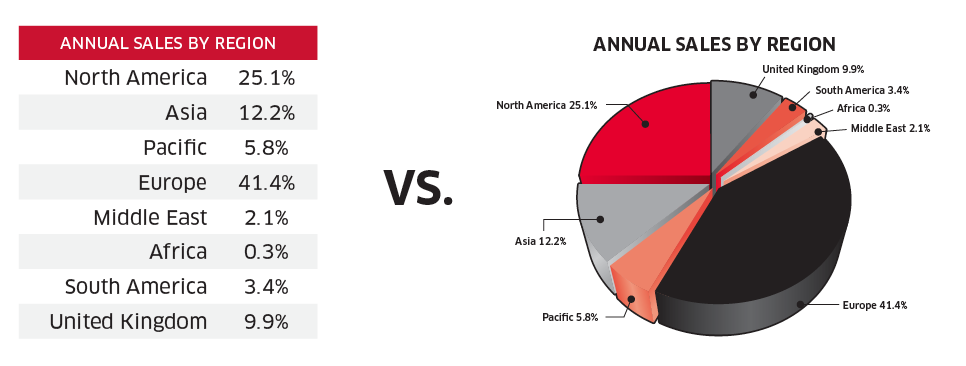 CSSE 375Organizing Data – Part 1
Shawn and Steve
Q1
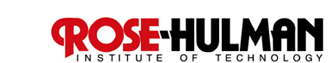 [Speaker Notes: Picture above – Everyone knows that “data” is easier to understand, toward some end, in one form versus another.  Like “pie charts” on the right, when your goal is to show what things make up the biggest pieces of that pie.  Picture from http://graphicdesign.stackexchange.com/questions/17985/how-to-beautifully-incorporate-tables-in-texts-documents.

Q1: In the same way that mathematical factors help organize algebra, software factoring determines the items at design time, that make up or compose a software system. What does this say about refactoring ?]
A Basic Rule of Refactoring
“Refactor the low hanging fruit”
http://c2.com/cgi/wiki?RefactorLowHangingFruit 
Low Hanging Fruit: “The thing that gets you most value for the least investment”
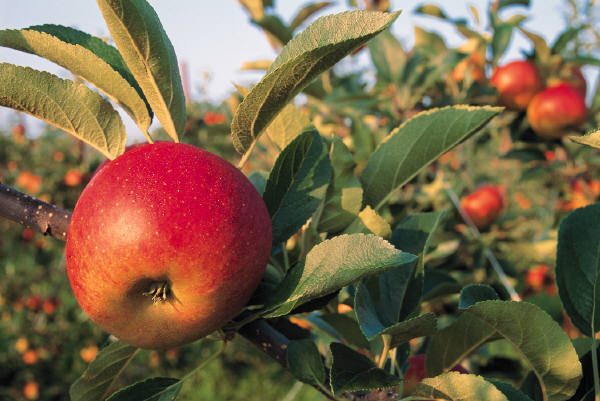 Probably judged mostly by, “What do you need to change next?”
Q2
[Speaker Notes: In other words, don’t spend more time on it than is productive in some forseable way. 
There are ways to improve any design incrementally
Q2: Expanding on a question from your last quiz, how do you decide what to spend time on, in refactoring?]
Recall: Composing Methods
Some Bad Code Smells
Long method
Duplicated code
Comments to explain hard-to-understand code
Representative Refactorings
Extract Method
Turn a code fragment into a method whose name explains the purpose of the method
Introduce Explaining Variable
Put the result of an expression in a temporary variable with a name that explains the purpose
Remove Assignments to Parameters
Use a temporary variable
Recall: Moving Features Between Objects
Some Bad Code Smells
Data class
Class with only get / set methods, and nothing else
Feature envy
Method more interested in other classes methods than in it own class’ methods
Large class
Representative Refactorings
Move Method/Field
Move a method/field from one class to another
Extract class
Create a new class and move field & methods to the new class
Inline class
Move fields & methods to another class
Organizing Data
Refactorings that make working with data easier – Lots of them!
Self Encapsulate Field
Replace Data Value with Object
Change Value to Reference
Change Reference to Value
Replace Array with Object
Duplicate Observed Data
Change Unidirectional Association to Bidirectional
Change Bidirectional Association to Unidirectional
Replace Magic Number with Symbolic Constant
Encapsulate Field
Encapsulate Collection
Replace Record with Data Class
Replace Type Code with Class
Replace Type Code with Subclasses
Replace Type Code with State/Strategy
Replace Subclass with Fields
Q3
[Speaker Notes: Q3: What does the “Organizing Data” refactoring category address in general? [[Refactorings that make working with data easier.]]]
Organizing Data
Some Bad Code Smells
Explaining comments
Public fields
Representative Refactorings
Replace magic number with symbolic constant
Area = 3.14159265 * r * r; // bad
Static final int PI = 3.14159265;
Area = PI * r * r; // better
Encapsulate field
Public fields are bad
Use private field & get / set methods
Q4
[Speaker Notes: Q4: What are some bad code smells that are addressed by organizing data refactorings?]
Replace Magic Number with Symbolic Constant
Motivation
Magic numbers are one of oldest ills in computing
Nasty when you need to reference the same logical number in more than one place
Change is a nightmare
Difficult to understand in code
Most languages allow you to declare a constant
No cost in performance 
Great improvement in readability
Replace Magic Number with Symbolic Constant
Situation: You have a literal number with a particular meaning
Solution: Create a constant, name it after the meaning, and replace the number with it
double potentialEnergy(double mass, double height) {
return mass * 9.81 * height;
}
double potentialEnergy(double mass, double height) {
return mass * GRAVITATIONAL_CONSTANT * height;
}

static final double GRAVITATIONAL_CONSTANT = 9.81;
Q5
[Speaker Notes: For this refactoring a symbolic constant is used, which is the most common Java idiom. 
However an alternative is the constant method, which is a method of this form 
	public static double gravitationalConstant() { return 9.81; } 

Q5: What is the solution that “Replace Magic Number with Symbolic Constant” supplies? Add your own ideas beyond what’s on the slide!]
Replace Magic Number … Mechanics
Declare a constant and set it to the value of the magic number
Find all occurrences of the magic number
See whether the magic number matches the usage of the constant
If it does, change the magic number to use the constant
Compile
When all magic numbers are changed, compile and test
At this point all should work as if nothing has been changed
A good test is to see whether you can change the constant easily
Change Unidirectional Association to Bidirectional
Situation: You have 2 classes that need to use each other's features, but there is only a one-way link
Solution: Add back pointers, and change modifiers to update both sets
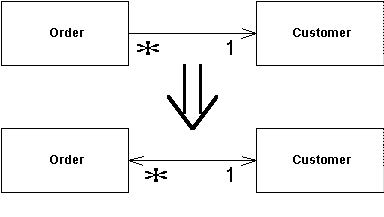 Change Bidirectional Association to Unidirectional
[Speaker Notes: Note that Change Bidirectional Association to Unidirectional reverses this process.]
Organize Data Exercise
class Order...
    Customer getCustomer() {
        return _customer;
    }
    void setCustomer (Customer arg) {
        _customer = arg;
    }
    Customer _customer;

Note that customer Class has no reference to order
Change Unidirectional Association to Bidirectional
Q6
[Speaker Notes: Think – pair – share exercise…
Q6: What is the first thing you should do to start to change the unidirectional association to a bidirectional?]
Add Field to Customer for Uniqueness
class Customer  {
    private Set _orders = new HashSet();
…
}

class Order...
    Customer getCustomer() {
        return _customer;
    }
    void setCustomer (Customer arg) {
        _customer = arg;
    }
    Customer _customer;
Uniqueness
Get “Order” to Take Charge
class Customer...
    Set friendOrders() {
    /** should only be used by Order when modifying the association */
        return _orders;
    }

class Order...
    void setCustomer (Customer arg) ...
        if (_customer != null) 			_customer.friendOrders().remove(this);
        	   _customer = arg;
        if (_customer != null) 			_customer.friendOrders().add(this);
    }
Signal Special Case
Update Modifier to update back pointer…
[Speaker Notes: *  If both objects are reference objects and the association is one to many, then the object that has the one reference is the controller. (That is, if one customer has many orders, the order controls the association.)
    * If one object is a component of the other, the composite should control the association.
    * If both objects are reference objects and the association is many to many, it doesn’t matter whether the order or the customer controls the association.]
Changed Bidirectional Association to Bidirectional
class Order... //controlling methods
    void addCustomer (Customer arg) {
        arg.friendOrders().add(this);
        _customers.add(arg);
    }
    void removeCustomer (Customer arg) {
        arg.friendOrders().remove(this);
        _customers.remove(arg);
    }
class Customer...
    void addOrder(Order arg) {
        arg.addCustomer(this);
    }
    void removeOrder(Order arg) {
        arg.removeCustomer(this);
    }
Reference Customer
Reference Order
Self Encapsulate Field
Situation: You are accessing a field directly, but the coupling to the field is becoming awkward 
Solution: Create getting and setting methods for the field and use only those to access the field
private int _low, _high;
boolean includes (int arg) {
	return arg >= _low && arg <= _high;
}
private int _low, _high;
boolean includes (int arg) {
	return arg >= getLow() && arg <= getHigh();
}
int getLow() {return _low;}
int getHigh() {return _high;}
[Speaker Notes: Two schools of thought and hotly debated… 
access variables directly/freely within class – readability   
Always use accessors (indirect access) – protection]
Encapsulate Field
Situation: There is a public field.
Solution: Make it private and provide accessors.
public string _name;
private String _name;

public String getName() {return _name;}
public void setName(String arg) {_name = arg;}
Q7
[Speaker Notes: One of the principal tenets of object orientation is encapsulation, or data hiding
Should never make your data public
When you make data public, other objects can change and access data values without the owning object's knowing about it
This separates data from behavior

Note that this is different than Self Encapsulate Field…
Q7: What is the difference between Encapsulate Field and Self Encapsulate Field?]
Replace Data Value with Object
Situation: You have a data item that needs additional data or behavior
Solution: Turn the data item into an object
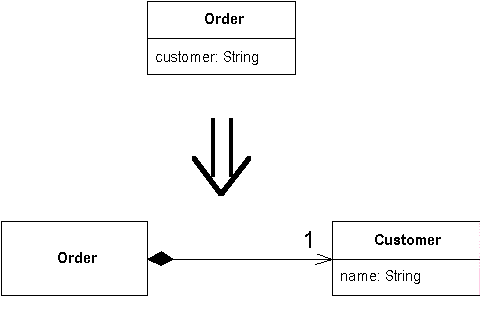 Q8
[Speaker Notes: Q8: What is the problem that “Replace Data Value with Object” addresses?]
Change Value to Reference
Situation: You have a class with many equal instances that you want to replace with a single object
Solution: Turn the object into a reference object
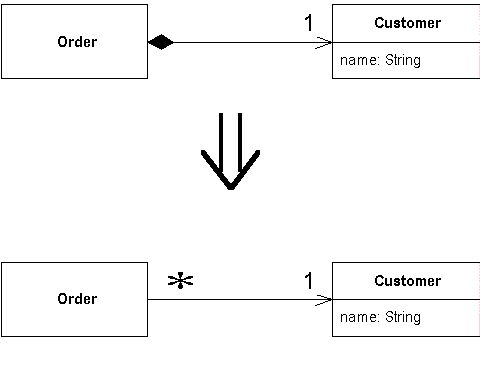 Change Reference to Value
[Speaker Notes: Note that Change Reference to Value reverses this process.]